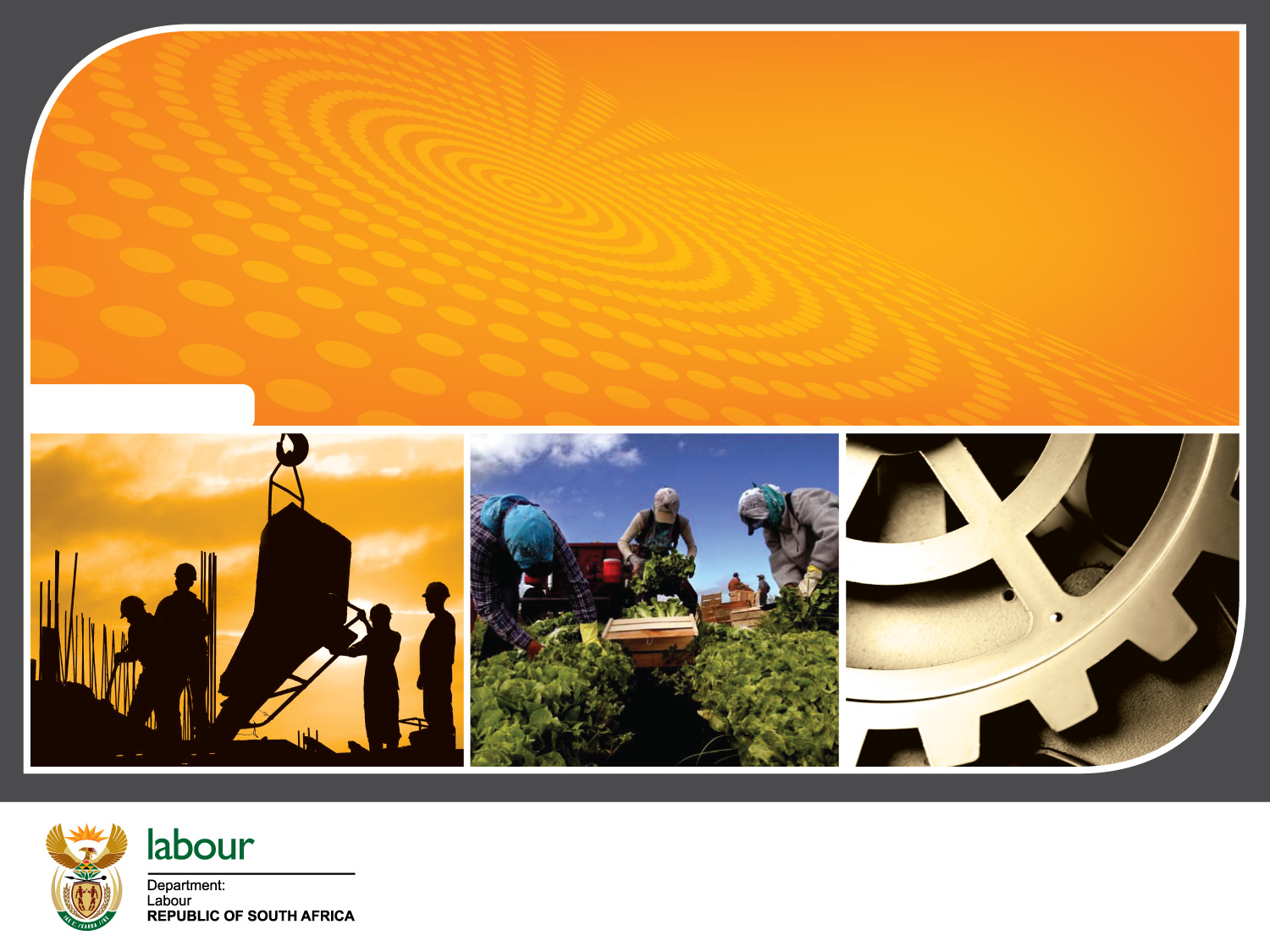 COMPENSATION FUND PRESENTATION TO THE PORTFOLIO COMMITTEE ON EMPLOYMENT AND LABOUR
QUARTER 4 PERFORMANCE REPORT
FOR THE FINANCIAL YEAR 2019-2020
2020.08.26
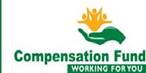 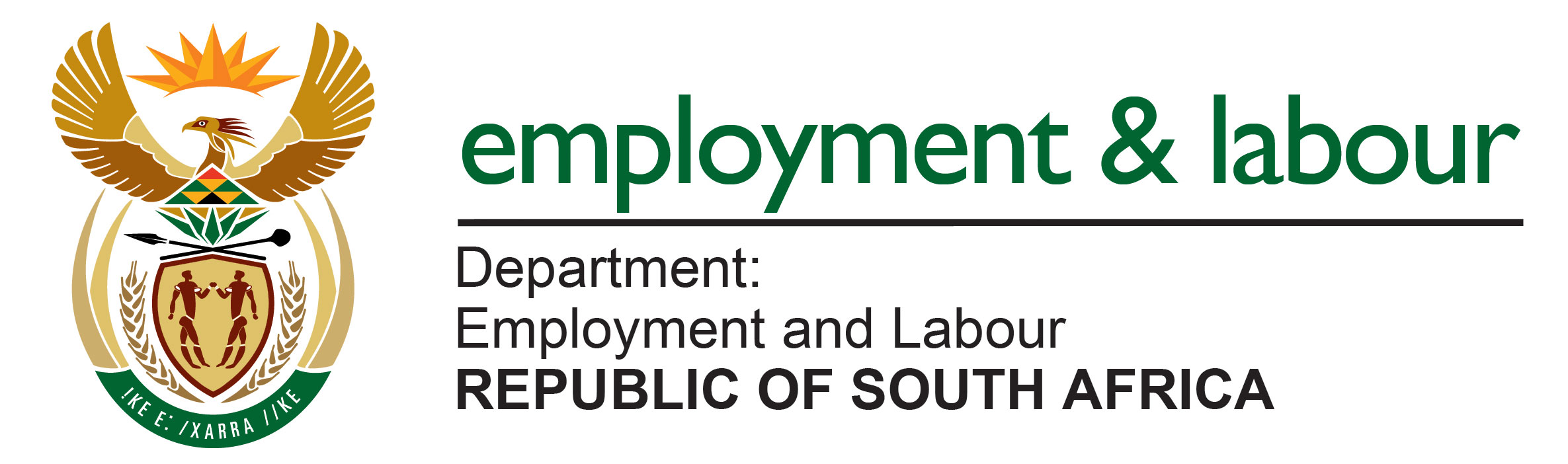 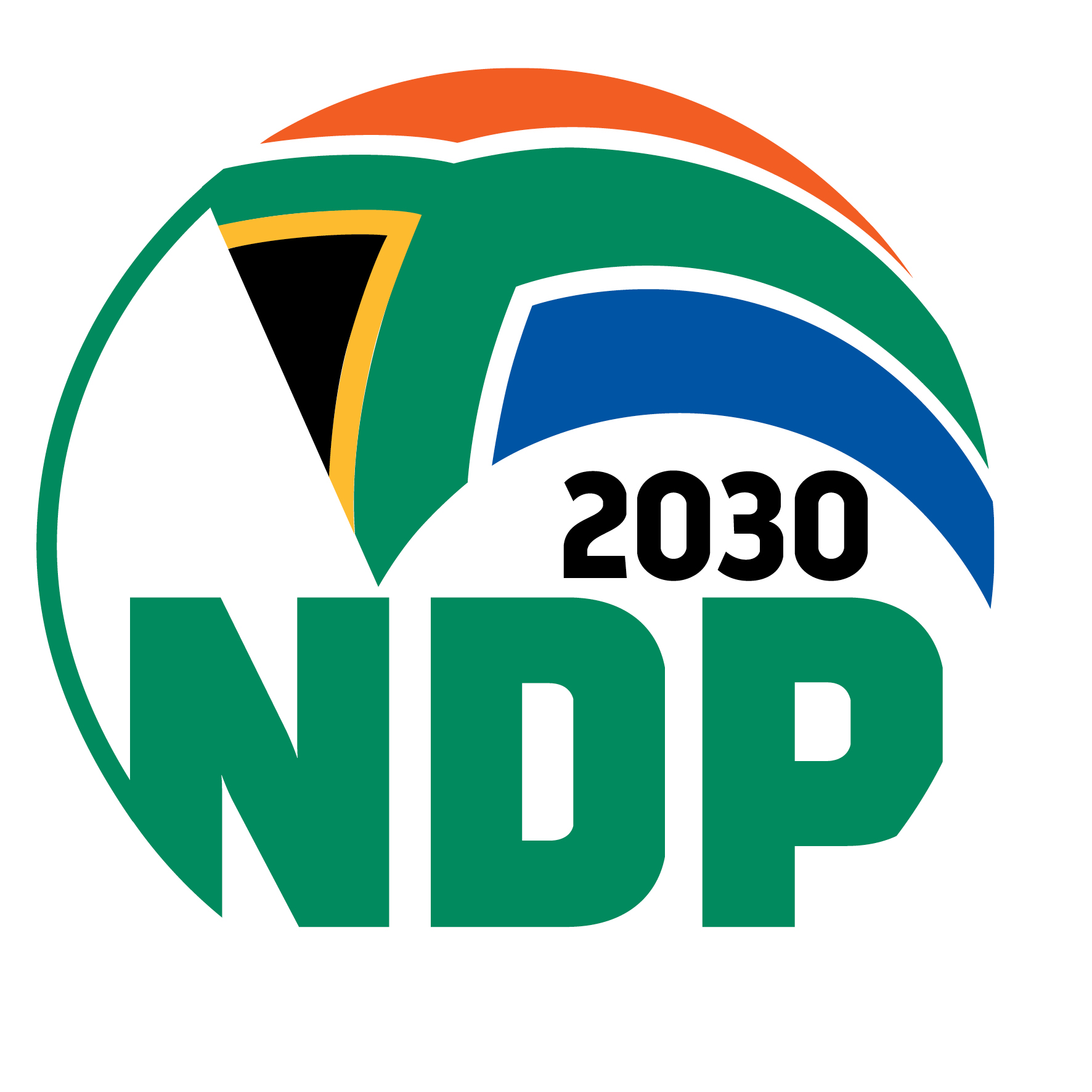 1
PRESENTATION CONTENT
Introduction 
Vision and Mission 
Footprint
Strategic Focus and Service Offerings
Link to Government Outcomes 
Quarter 3 Performance
Provincial Breakdown
 Financial Performance
2
INTRODUCTION
- The Constitutional Mandate of the CF
- The Policy Mandate of the CF
3
INTRODUCTION: THE MANDATE OF THE CF
Constitutional Mandate
The mandate of the Compensation Fund is derived from Section 27 (1) (c) of the Constitution of the Republic of South Africa. In terms of this Act, specifically the mentioned Section, all South Africans have a right to social security. The Compensation Fund is mandated to provide social security to all injured and diseased employees.


Legislative Mandate
The Compensation Fund is established in terms of section 15 of the Compensation for Occupational Injuries and Diseases Act as amended. The main objective of the Act is to provide compensation for disablement caused by occupational injuries or diseases sustained or contracted by employees or for death resulting from such injuries or diseases and provide for matters  connected therewith.
4
VISION AND MISSION
VISION 
To be a world class provider of sustainable compensation for occupational injuries and diseases, rehabilitation and reintegration services

MISSION
The Mission of the Compensation Fund is to:
Provide efficient, quality, client centric and accessible COID service
Sustain financial viability
Ensure an organisation which takes care of the needs of its staff for effective service delivery
2020/08/26
5
FOOTPRINT
126 LABOUR CENTRES
3
33 LABOUR CENTRES WITH COID FUNCTIONS
3
3
9
2
3
3
4
3
6
STRATEGIC FOCUS
The Strategy of the Fund is comprised of two strategic priorities or areas of focus for the success and sustainability
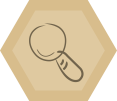 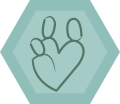 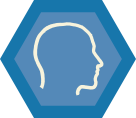 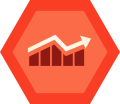 2020/08/26
7
SERVICE OFFERING
GOVERNANCE
COMPLIANCE
CORPORATE SUPPORT
2020/08/26
8
LINK TO OUTCOMES
9
LEGEND
Implication:  ACHIEVED 
Performance Indicator is on track  or reflects complete implementation. Target achieved
 100% +  Complete
Implication:     NOT ACHIEVED 
Performance Indicator behind schedule. Target not achieved
 0% - 99% Complete
10
Q4 REPORT PERFORMANCE PER PROGRAMME 2019/20
13
COMPARATIVE ANALYSIS PER PROGRAMME FOR Q1-Q4 2019/2020
14
QUARTER 1-QUARTER 4 PERFORMANCE PER INDICATOR
15
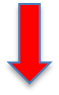 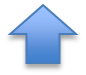 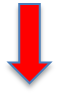 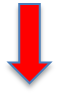 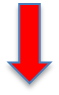 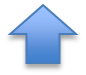 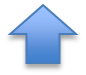 A – Achieved   NA – Not Achieved
**Indicators with  Provincial Performance breakdown
PERFORMANCE PER INDICATOR & QUARTERLY PERFORMANCE COMPARISON FOR THE FINANCIAL YEAR 2018/19 and 2019/20
16
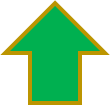 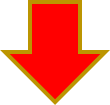 PERFORMANCE PER INDICATOR & QUARTERLY PERFORMANCE COMPARISON FOR THE FINANCIAL YEAR 2018/19 and 2019/20
17
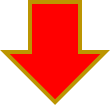 PERFORMANCE TREND
18
UNDER PERFORMANCE, REASONS AND REMEDIAL ACTIONS
19
Percentage of approved benefits paid within 5 working days – 
Reasons: The indicator was not achieved as a result of payment which were manually processed and paid as this process takes longer that processing via the system. These comprised of medical invoices that could not be migrated to CompEasy as they didn’t meet the requirements for migration. Claims processors hadn’t allocated a status to the invoices thus they couldn’t be extracted for migration.

Remedial Actions: Officials will learn how to use the new system through training and user manuals. (30 June 2020)

Percentage  of active registered employers assessed annually by 31 March 2020 (excluding exempted employers – 
Reasons: Employers non-submission of returns of earning .Lack of enforcement on submission of returns of earning

Remedial Actions: Referral of Employers not submitting the returns of earnings to IES for enforcement. Follow up with employers not submitting the returns of earnings on sample basis and review of performance indicator (30 June 2020).

Percentage of medical invoices finalised within 40 working days of receipt – 
Reasons: Delay in full implementation of CompEasy system during Q3. Challenges with processing staff  utilizing the new system. Not all processing staff completed the training on the new system. Processing officials taking time to understand the new system. Processing of medical invoices from old legacy system that are outside of the turnaround times. 

Remedial Actions: Visits to provinces to assist with guidance on system utilization. Onsite training of officials at Head Office. War room initiatives to ensure outstanding functionalities are developed. Weekly meetings with Dimension Data to address system challenges.
UNDER PERFORMANCE, REASONS AND REMEDIAL ACTIONS
20
The Fund risk management maturity level increased to 5 by 31 March 2020 – 
Reasons: Previous maturity assessment was based on the Risk Management unit’s performance instead of the whole organisation, from first line of defense to third line of defense.

Remedial Actions: Mitigating measures that are inclusive of all three lines of defense are in progress to improve the risk maturity. Indicator reviewed in the 2021 APP.

Return on Investment  at a rate of CPI+2% by 31 March 2020 – 
Reasons: The reason for the decline in the investment portfolio is due to the poor economic condition which was exacerbated by the covid-19 pandemic.

Remedial Actions: This indicator has been removed from APP as the Fund does not have control over market conditions.

90% of claims adjudicated within 30 working days of receipt – 
Reasons: The introduction of the CompEasy system for claims management made it difficult to attain the same performance as semester 1 because users were still learning how to use the system. 

Remedial Actions: Users (internal and external) continue to receive support from the technical team and super users.
PROVINCIAL BREAKDOWN
22
90% of claims adjudicated within 30 working days of receipt
PROVINCIAL BREAKDOWN
24
85% of Medical Invoices Finalised within 40 working days
28
85% of compliant assistive devices requests  responded to within 15 working days of receipt
FINANCIAL PERFORMANCE
Programme 1
The 2019/20 revised budget for the programme Administration is R2 997 574 000. The Programme recorded a final expenditure of R1 415 745 000 which represent a 47% actual spending for the 2019/20 financial year. 33% of the Annual Performance Plan (APP) targets were achieved by the Programme
22
FINANCIAL PERFORMANCE
Programme 2
The 2019/20 revised budget for the Programme: COID Services is R936 924 000 and the Programme recorded a final expenditure of R397 112 000 which represent 42% Actual spending for the 2019/20 financial year.  0% of the APP targets were achieved by the Programme.
23
FINANCIAL PERFORMANCE
Programme 3
The 2019/20 revised budget for the Programme: Medical Benefits is R3 036 191 000 and the Programme recorded a final expenditure of R1 343 542 which represent 44% Actual spending for the 2019/20. Financial year. 50% of the APP targets were achieved by the Programme.
24
FINANCIAL PERFORMANCE
Programme 4
The 2019/20 revised budget for the Programme: Orthotic and Rehabilitation Services Approved budget is R64 745 000 and the Programme recorded a final expenditure of R47 689 000, which represent a 74% Actual spending for the 2019/20 financial year. This is a new programme which does not contain any historic expenditure data. 100% of the APP target was achieved by the Programme.
25
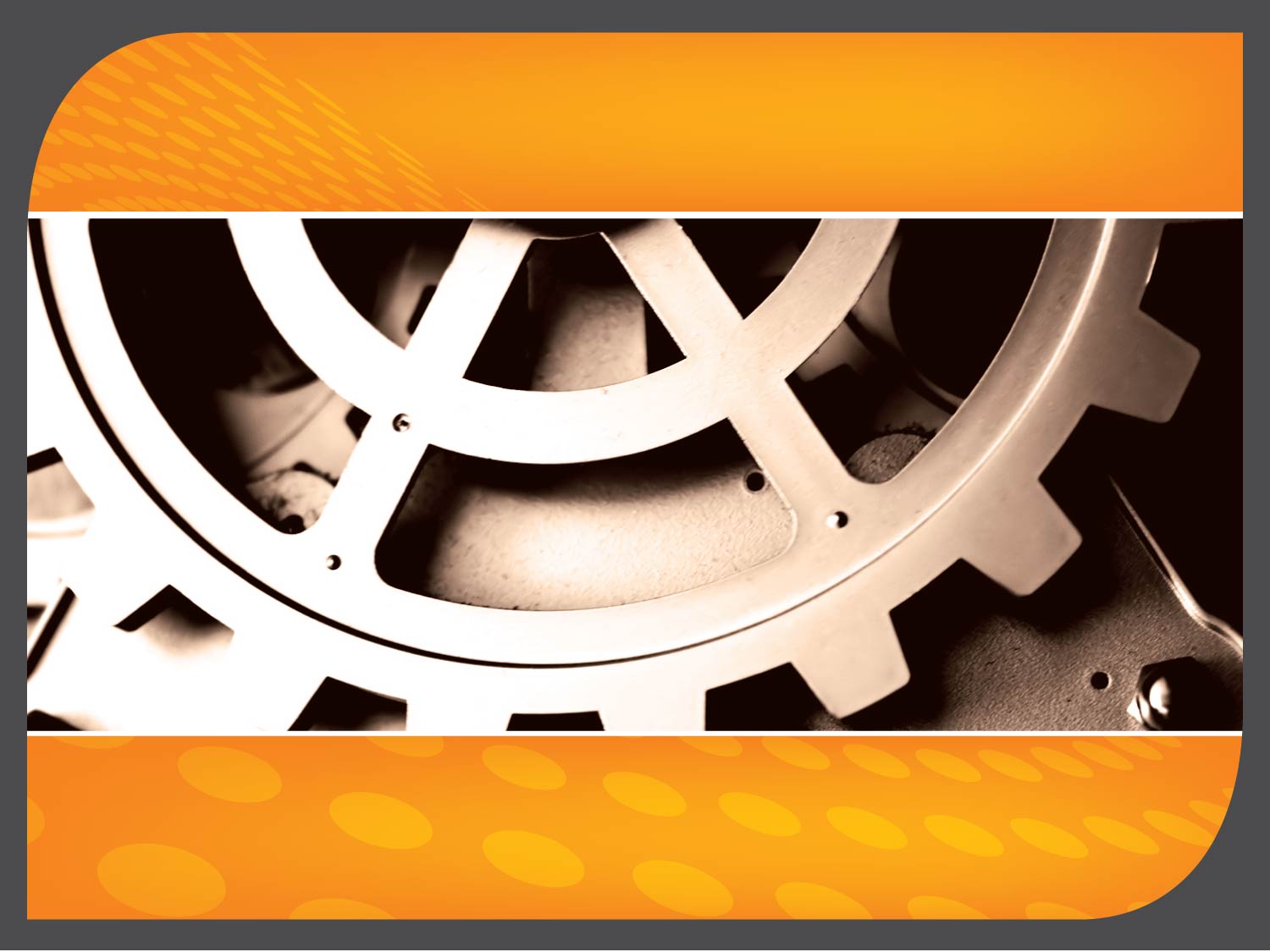 Thank You…
26